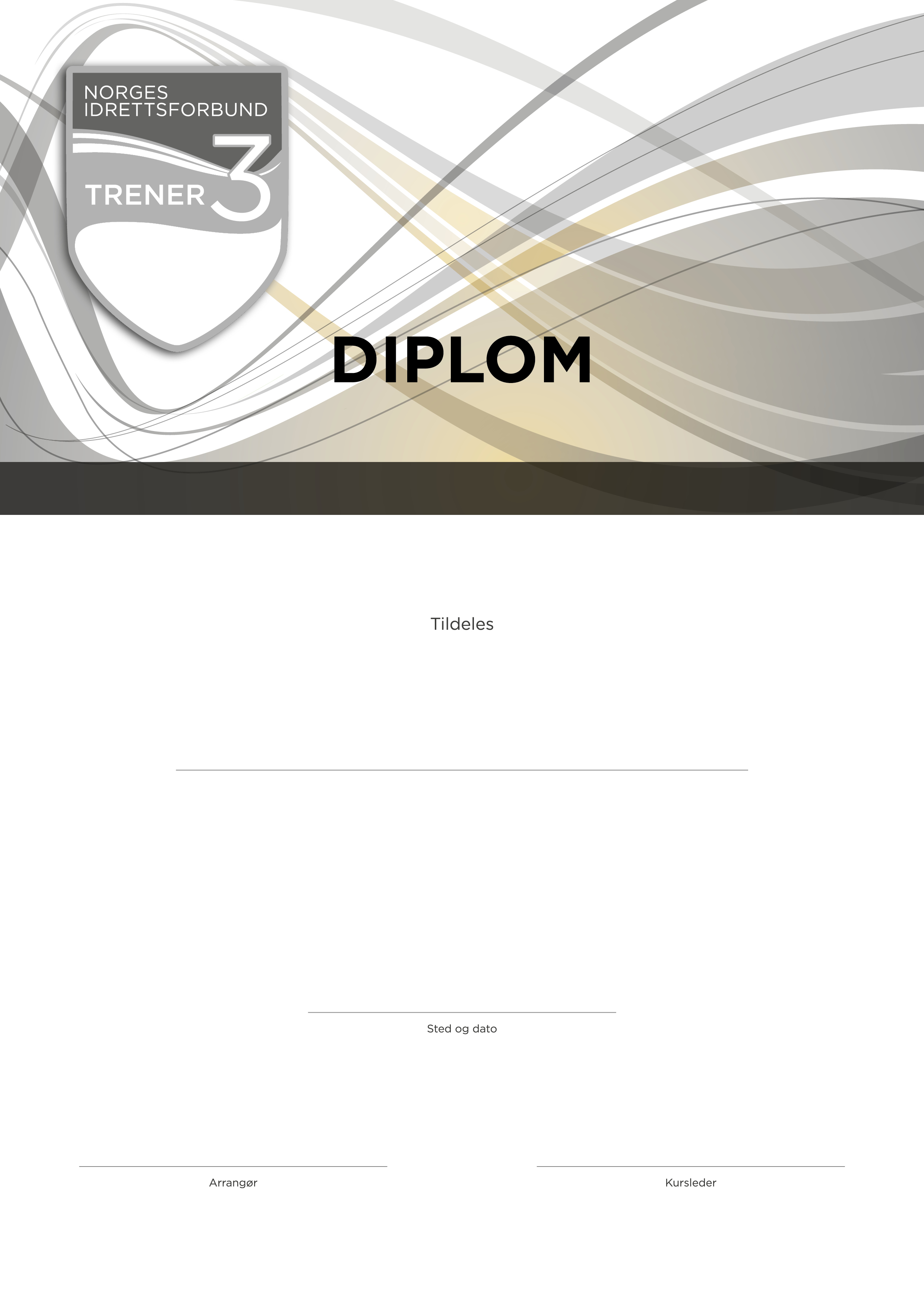 Særforbundets logo(ta bort denne tekstboksen)
Fornavn Mellomnavn Etternavn
Sted og dato
Kursleder
Arrangør